překladatelskÝ proces
Překladatelský seminář 2023
GOOGLE TRANSLATE V AKCI
KÄÄNNÖS ON…
Käännös on aina käännös.
Käännös on onnistunut, kun lopputulosta ei tunnista käännökseksi, vaan se on sujuvaa ja hyvää tekstiä, joka viestii alkuperäisen ajatuksen kullekin erityisalalle tyypillisellä tavalla ja oikeakielisyyttä unohtamatta.
Käännös ei saa vaikuttaa käännetyltä.
Kääntäjä on suomennoksensa tekijä ja suomennos on hänen omaa käsialaansa. Hän on sanavalintojen, tyyliratkaisujen, lauserakenteiden ja kokonaistulkinnan takana.
Tekstille ei ole olemassa yhtä, täydellistä käännöstä, vaan käännös on aina tulkinta lähdetekstistä.
CO JE PŘEKLAD?
různé definice
Překlad je jako žena, buď věrný, nebo krásný. (?!)

Translation is the communication of the meaning of a source language text by means of an equivalent target language text.


překlad = prostředek mezijazykové a mezikulturní komunikace

a) překlad jako činnost = překladatelský proces 
b) překlad jako výsledek = produkt překladatelského procesu

překlad je výkon bytostně tvůrčí!
PŘEKLAD DOSLOVNÝ, VOLNÝ, LITERÁRNÍ
JIŘÍ LEVÝ
proces překládání rozdělil do 3 fází: 
pochopení předlohy 
interpretace předlohy 
přestylizování předlohy


Levý, J.: Umění překladu. 1963 (1998).
Levý, J.: České teorie překladu I a II.
Ceske teorie prekladu I+II.pdf (karolinum.cz)
PŘEKLAD JAKO PROCES
ve všech fázích dělá překladatel rozhodnutí, která ovlivní fáze další 
překlad je rozhodovací proces, tzn. překladatel nemá překládat automaticky (automaticky přebírat jazykové prostředky z VT), protože příliš doslovný překlad nevede k vytvoření koherentního CT
překladatel se má vědomě rozhodovat
Překladatel musí být hlavně dobrý čtenář!
FÁZE PŘEKLADU
PRVNÍ FÁZE: porozumění textu 
OBSAHU i FORMĚ
EXPLICITNÍMU i ZAMÝŠLENÉMU VÝZNAMU

DRUHÁ FÁZE: určení překladatelské STRATEGIE a METOD
strategie = celkový záměr a postup
metody = konkrétní postupy

TŘETÍ FÁZE: vytvoření překladu
PRVNÍ verze → REVIZE→DRUHÁ verze → REVIZE → KONEČNÁ verze
PŘEKLAD A KONTEXT
OSOBA PŘEKLADATELE
překladatel se stále učí!
kulturní, společenský a politický rozhled
znalost literárních textů dané oblasti
zkušenost s různými typy textů
nutnost naprostého porozumění zdrojovému textu
analýza typu textu, registru, funkce
analýza syntaxe a sémantiky
pozor na zadání!
terminologie
práce s mateřským jazykem
DOBRÝ PŘEKLADATEL?
spolehlivý 
pečlivý
rychlý (rychlost – kombinace faktorů)
překládání si užívá
introvert?

Typy inteligence:
lingvistická
hudební
prostorová
pohybová
emoční
logická/matematická
VZNIK KNIŽNÍHO PŘEKLADU
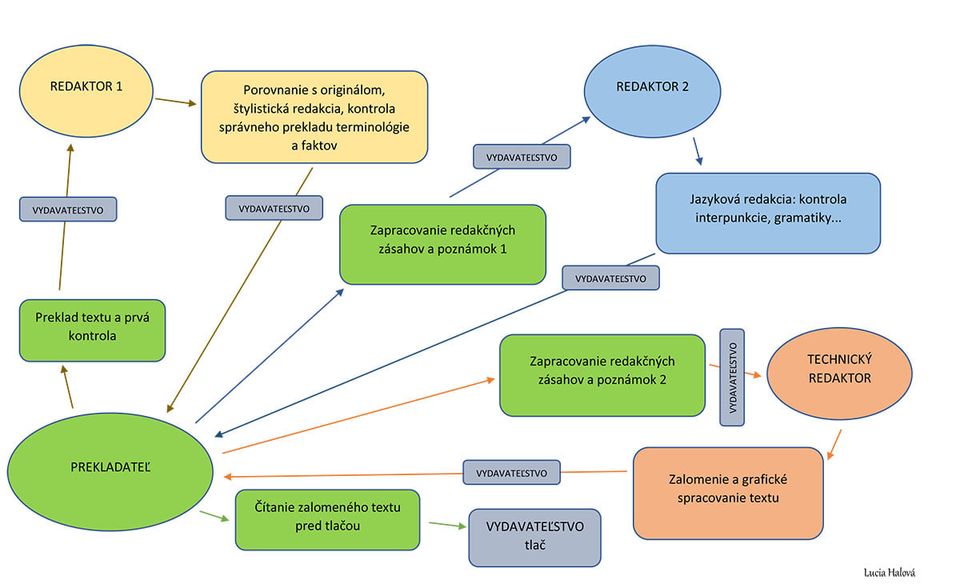